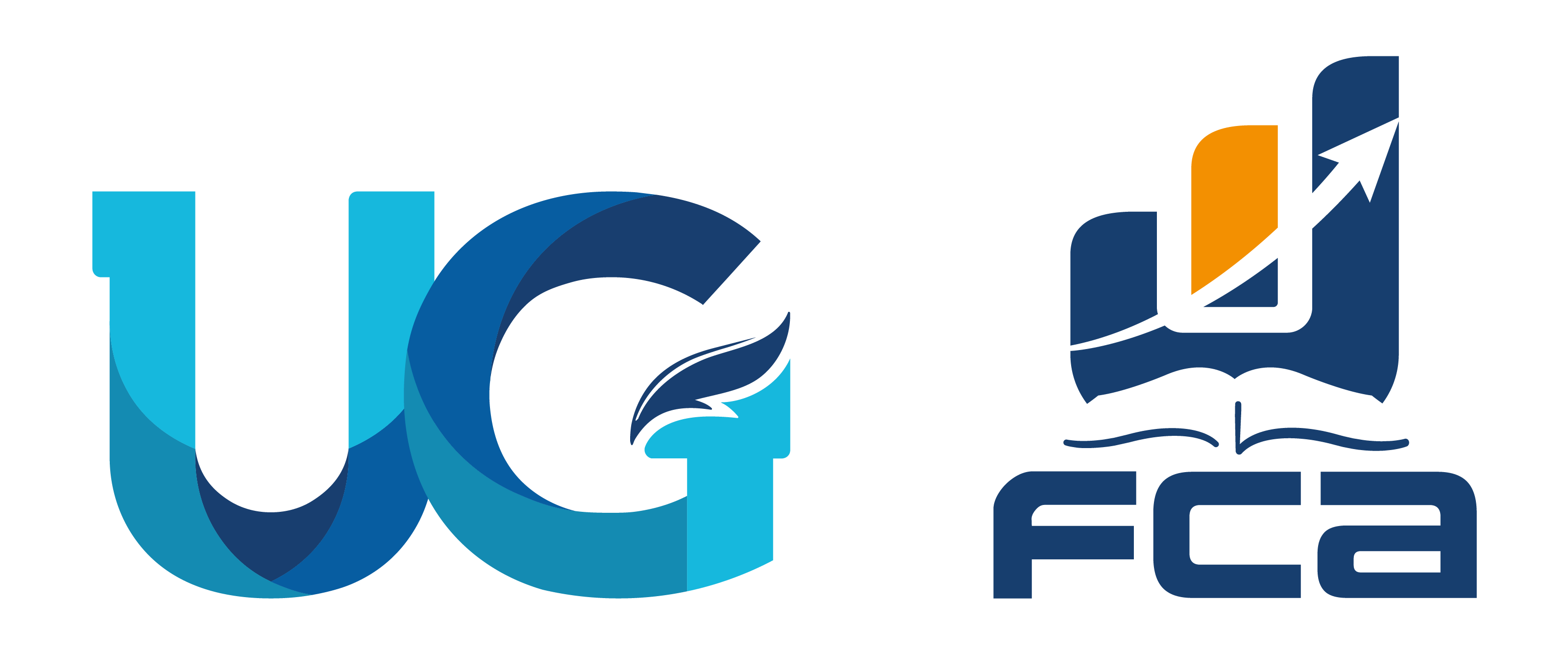 UNIVERSIDAD DE GUAYAQUIL
FACULTAD DE CIENCIAS ADMINISTRATIVAS
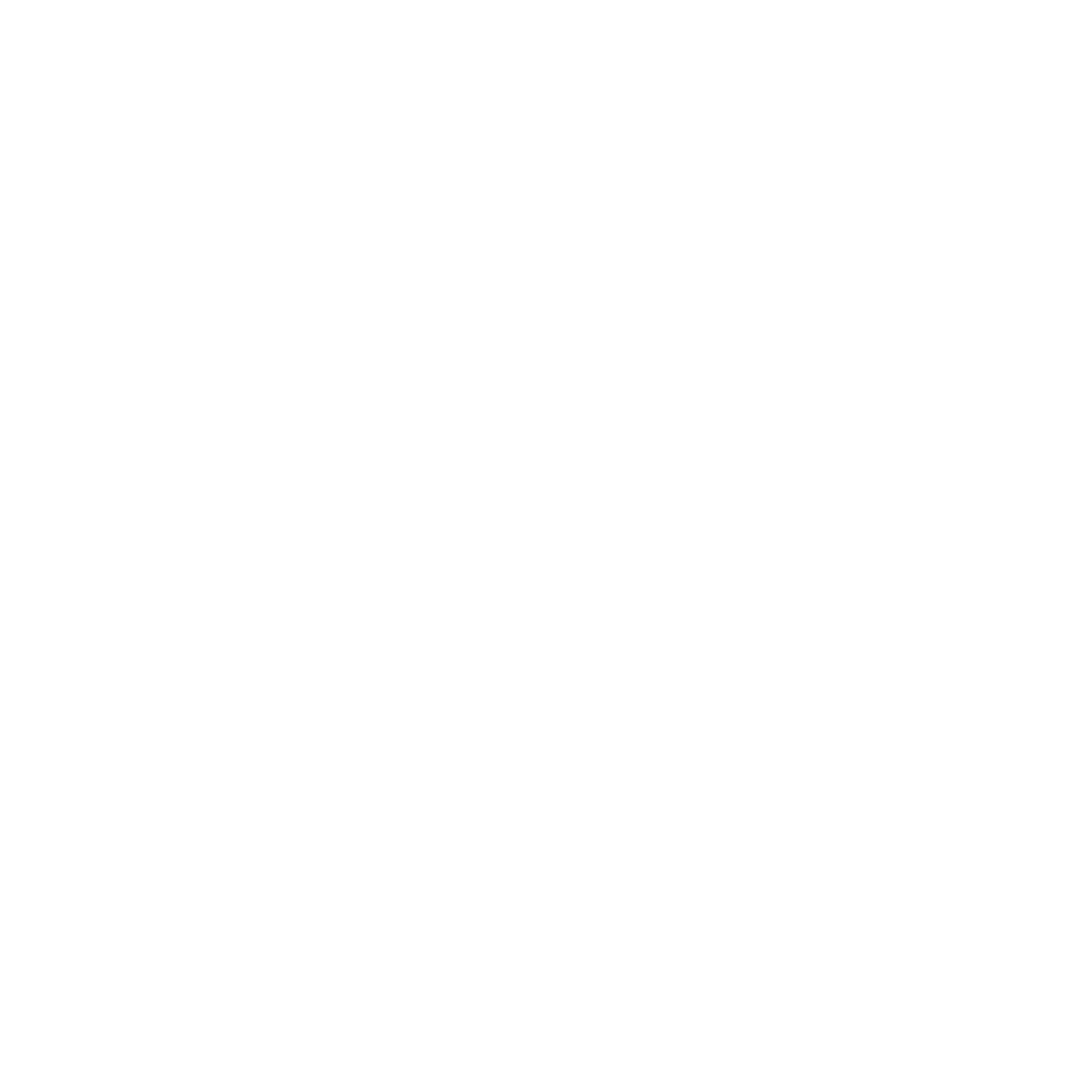